Overview of EHP Plan Options
Coverage for 2025
Available to: Johns Hopkins Hospital, Johns Hopkins Health System Corporation, Johns Hopkins Medical Associates, Johns Hopkins Home and Community Based Services, Johns Hopkins Bayview Medical Center, Howard County Medical Center, Sibley Memorial Hospital, Suburban Hospital and Johns Hopkins All Children’s Hospital
September 27, 2024
Member Benefits
National Network
The EHP provider network features more than 14,000 health care providers and 30 hospitals in Maryland, including JHM facilities and providers.
EHP members also have both local and national access to the Cigna PPO network, offering more than 1 million providers nationwide. 
To search for a provider, visit ehp.org and click “Find a Provider.”

Online Resources
ehp.org provides you with the tools you need to understand your benefits and help you find care.
Medical service coverage and member cost shares can be viewed on your Schedule of Benefits and vary among in- and out-of-network providers. 
Be sure to review your Summary Plan Description, available from your Human Resources department.

Exclusive Johns Hopkins Specialty Appointment Line 
EHP members have a dedicated Specialty Appointment Line. This service helps members schedule new specialty appointments with Johns Hopkins providers. To access the line, call 866-206-7210, Monday through Friday from 8 a.m. to 5 p.m.
| 2
Member Benefits
HealthLINK portal (ehp.healthtrioconnect.com)

HealthLINK@Hopkins is a secure member portal available 24/7 where you can:

Search for health care providers by name, location, language spoken, gender, professional qualifications, and more 
Explore your benefits and view your Schedule of Benefits
Submit member reimbursement requests (preferred method)
Access and download forms 
Learn about available health and wellness services 
Input and track your medical history 
Check the status of claims
Access pharmacy information 
Review Utilization Management requirements
Request a new ID card
Designate or change your chosen PCP
Email Customer Service
| 3
Member Benefits
Telemedicine

Johns Hopkins OnDemand Virtual Care
In minutes, you can connect to a health care provider for a video visit, using your mobile device or computer, 24 hours a day, seven days a week. No need to schedule an appointment—a health care provider will review your symptoms and prescribe medications, as necessary. Use this service if you or your family members experience minor, urgent care concerns such as, but not limited to:




Member cost-share: $0 copay; 100% covered
Medical Advice Messaging 
$5 copay; deductible waived for billable email messaging with provider
Virtual Care
Telemedicine virtual care visits are covered the same as the in-person service
UpLift
Virtual behavioral health care practice that greatly expands EHP’s network of providers. UpLift matches members with a provider and offers quick, easy scheduling in just a few days on average.
Cold, flu and sinus symptoms
Respiratory infection




Rashes
Allergies
Pinkeye
| 4
Member Benefits
Prescription Coverage (caremark.com)

Find a network pharmacy, explore your benefits and view the drug formulary at ehp.org/find-a-pharmacy 
Mail order prescriptions available for your convenience 
No-Pay Copay waiver program available for certain asthma and diabetes medications for participating in Care Management. Call 800-557-6916 to learn more.
Cost Saver Program (powered by GoodRx)
When members use GoodRx to find a pharmacy with better pricing for non-specialty generic drugs, EHP will cover the drug at the GoodRx price.
The better price will be used automatically at GoodRx participating pharmacies.
PrudentRx Program
Specialty medications must be filled at CVS Specialty pharmacy or Johns Hopkins Pharmaquip pharmacies
$0 member out-of-pocket cost for select specialty medications if enrolled in the PrudentRx program
Select specialty drugs subject to 30% co-insurance if member does not participate in PrudentRx program
PrudentRX specialty medications will be available to view on ehp.org
| 5
Member Benefits
DinnerTime
Perk: Free subscription
Generate custom meal plans based on your family’s budget, tastes, schedule, dietary restrictions and more. DinnerTime chooses healthy recipes and plans your meals for you. It even creates shopping lists based on sales at your favorite grocery store for simple and affordable meal planning
BurnAlong
Perk: Discounted $39 yearly subscription
Get—and stay—fit, no matter where you are with BurnAlong, a cutting-edge fitness and wellness program. BurnAlong offers more than 1,000 classes in 30 categories. Stream unlimited classes on your own or with colleagues and friends in a private group setting whenever you want, wherever you want, for just $39 for an entire year. You can access the classes on your computer, tablet or phone, with the option to cast it to your T.V.

Blood Pressure Cuff Program
As part of your benefits, EHP provides coverage for a blood pressure monitor. We believe heart health is important for all members, so there are no health requirements to order a monitor.  To order a blood pressure monitor, you will need to speak with your health care provider.  Your provider will request the device for you. Please visit ehp.org/benefits for a form to give your provider with all of the needed information.
| 6
Care Management
Care Management services are designed to help you better understand and manage your medical conditions.
Care Managers can give you one-on-one guidance, education and support to help you manage your conditions and maintain your best health. Your care team finds out what you need, connects you with helpful community resources, collaborates with your providers to ensure that you’re getting the best care and much more. We help you figure out the steps you need to take and support you along the way.

Preventive Health
Work with us to stay healthy. We’ll give you reminders about the health services you need and information you can trust. We may connect you with a care manager, who can help you use your plan, understand a new diagnosis and work with your providers.

Transition of Care
When your health changes—temporarily (an injury or inpatient stay) or long-term (needing new treatment)—we’ll give you extra support. We can support your needs, help you adjust to changes, and guide you back to your best health.

Complex Care 
If you have chronic conditions, we make it easier for you to focus on your health. We work with you one-on-one and help coordinate your care. We collaborate with your providers to help you understand and take the best possible care of your conditions.
| 7
Care Management
Maternal Health
Here at EHP, we offer an extra level of support for pregnant members.  We make sure you are prepared for every stage of the journey and communicate with you to ensure that you are receiving the proper care, including postpartum support. 

Support for NICU and Children
If your baby is admitted to the NICU, we make sure you understand their treatment and know what to do after the baby comes home.  We work with all of your child’s providers, help you use your benefits and refer you to resources including in-home services and special equipment. EHP is here to help you care for your child through adulthood.

Behavioral Health
The help you need and deserve is one call away.  Take a step toward wellness by working with one of our behavioral health clinicians.  We can help you with substance use disorder challenges and struggles with depression, anxiety or other mental health conditions.  You’ll receive coordinated care between your providers, assistance at home or on the phone and resources to support your treatment.
| 8
Health Education
Members can attend free health education programs that promote healthy lifestyles. Health educators’ primary goal is providing you skills and tools that can ultimately lead to better self-management of your health.

Popular programs include: 
Diabetes/prediabetes
Weight management
Sleep management
Stress management
Heart disease/blood pressure
COPD
Asthma
Baby care

Health Education is provided through virtual classroom settings.
| 9
Member Tools and Resources
Benefits Explorer: ehp.org/benefits  
Provider Search: ehp.org/find-a-provider
Hopkins Specialty Appointment Line: 866-206-7210
HealthLINK portal: ehp.healthtrioconnect.com
Fillable, online form to easily submit claims
Johns Hopkins Virtual OnDemand Care:  hopkinsmedicine.org/ondemand
DinnerTime: simple and affordable meal planning
BurnAlong: fitness and wellness program
Customer Service: 800-261-2393 or ehpcustomerservice@jhhp.org
Member Handbook and Newsletter
Website/Facebook
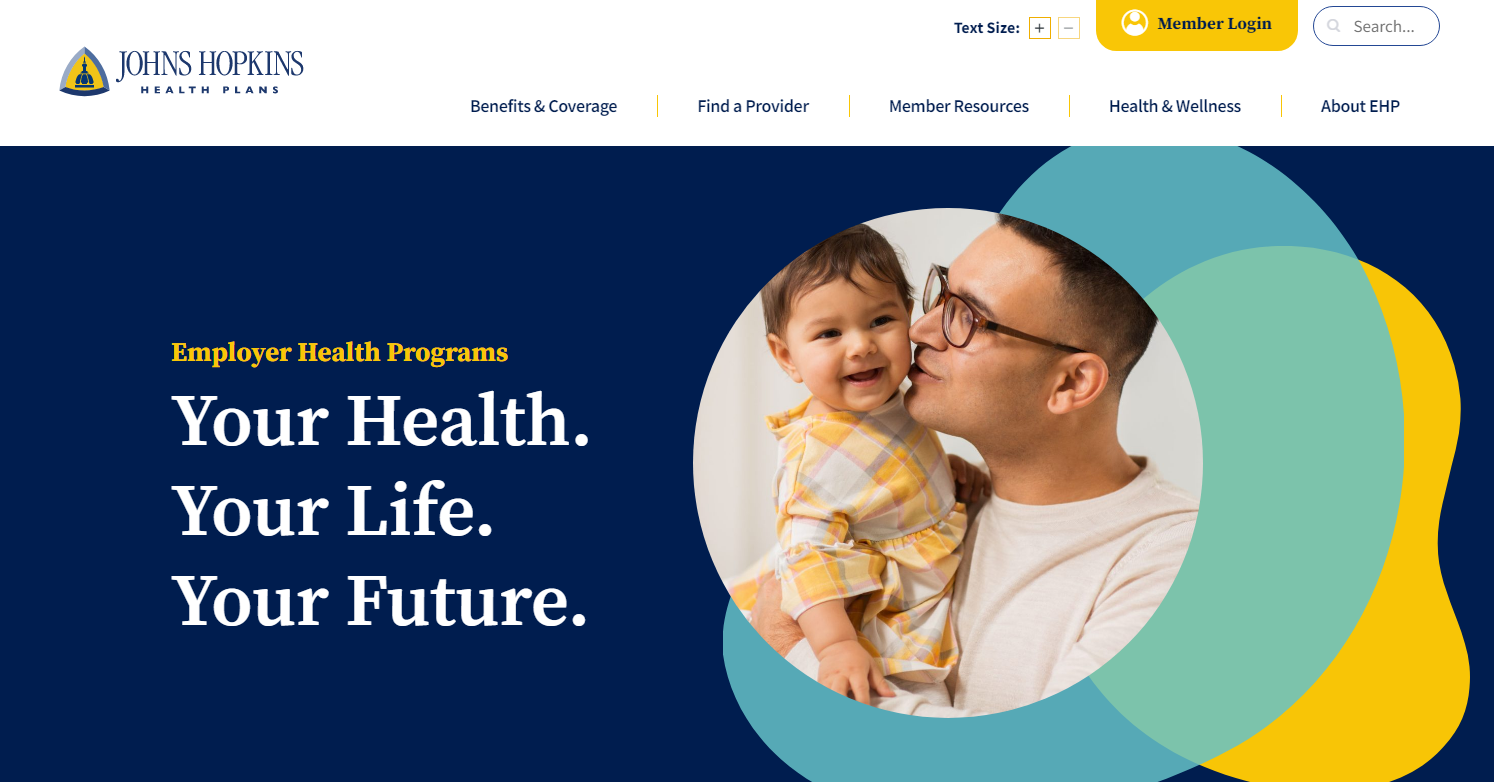 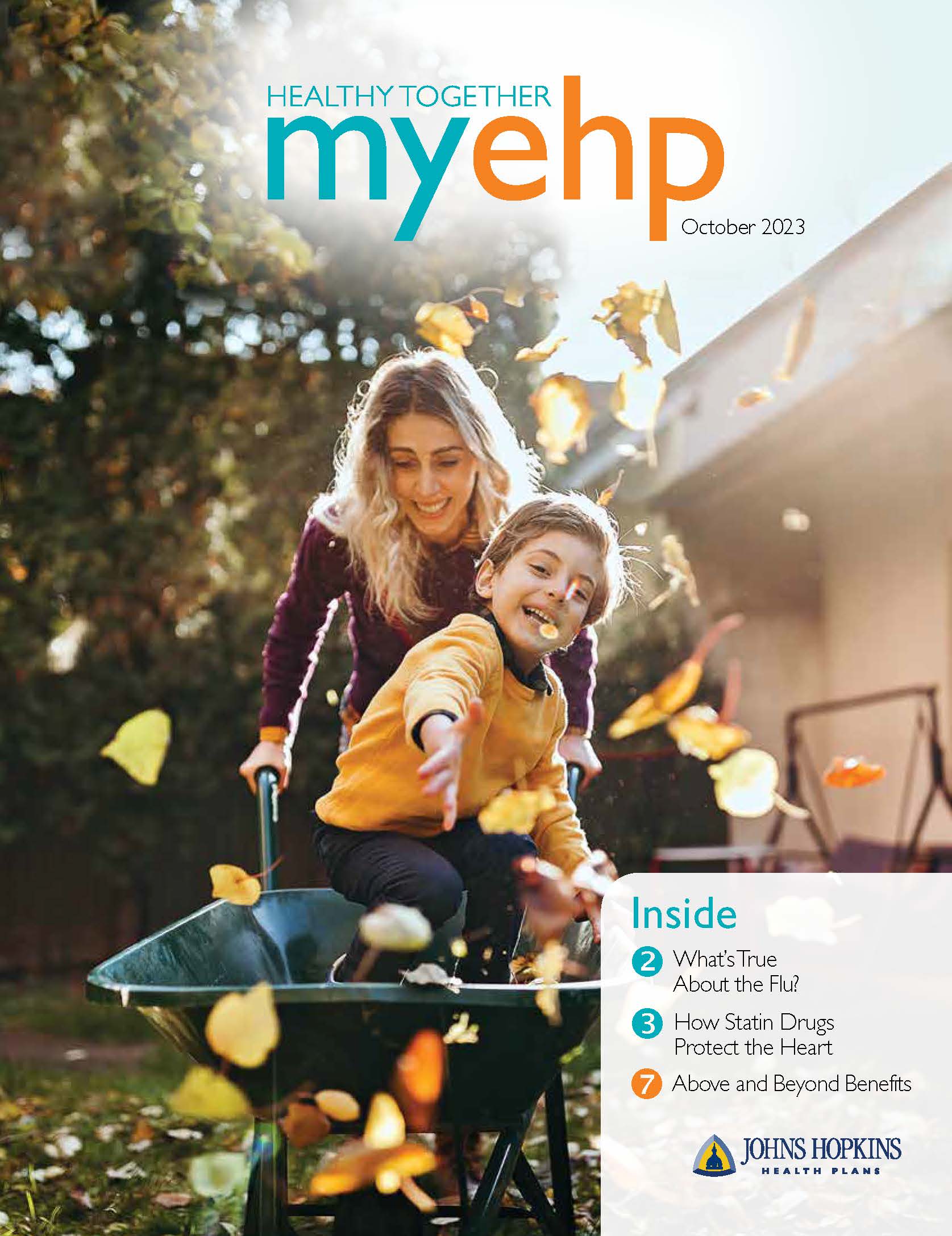 | 10
Benefits Overview
You may choose from three different medical plans with EHP: 

EHP PREFERRED PROVIDER ORGANIZATION (PPO) Plan:  Allows you to access care through in-network AND out-of-network providers.  Your bi-weekly premiums are higher in the EHP PPO plan, while out-of-pocket costs when you seek care may be lower. 

EHP EXCLUSIVE PROVIDER ORGANIZATION (EPO) Plan:  Allows you to access care through in-network providers only. The EHP EPO plan is designed to help lower your monthly health care costs while providing a wide choice of providers. If you only use in-network providers, the EHP EPO plan may be a cost-effective option for you. 

EHP DIRECT PRIMARY CARE (DPC) Plan:  The stand-alone DPC plan allows you to access care through in-network AND out-of-network providers.  The DPC plan has the same in-network member cost shares as most services under the PPO plan.  There is no cost for office visits with the DPC practice located on the Howard County Medical Center campus in Columbia. Note: The subscriber/employee must elect the DPC Practice as their primary care provider (PCP).  Any dependents over the age of 18 may also elect the DPC Practice as their PCP.  DPC plan enrollment is limited.
| 11
Benefits Overview
** You can locate providers in the Preferred Network and the EHP/Cigna network at ehp.org.
| 12
Benefits Overview
* For select services such as hospitalization, coverage begins once you have met the deductible for the year.
** You can locate providers in the Preferred Network and the EHP/Cigna network at ehp.org.
| 13
Benefits Overview
* For select services such as hospitalization, coverage begins once you have met the deductible for the year.
** You can locate providers in the Preferred Network and the EHP/Cigna network at ehp.org.
| 14
Detailed Plan Breakdowns
Employer Health Programs EPO Plan Presentation

Employer Health Programs PPO Plan Presentation

Employer Health Programs DPC Presentation
| 15
Thank You
Questions?

Website
ehp.org

Customer Service
800-261-2393
| 16